Non-Academic Staff Compensation Structure & Administration
Leadership Presentation 2013
[Speaker Notes: Welcome to the leadership presentation that will provide you an overview of the staff compensation structure and administration. Much of the information may be new to you but it lays the foundation for how we will work together to manage Administrative, Service and Support Staff Compensation going forward.]
Goals for today
Review UM’s philosophy and objectives for Administrative, Service and Support Staff compensation
Status update on the Compensation Project; what is included and what is not
Introduce terms, methodology and structure that will be used for Staff compensation
Review roles of salary manager and how HR can help
Provide an overview of salary administration guidelines
Discuss next steps
Answer your questions
[Speaker Notes: Review Goals]
What is the purpose of the project?
To etablish an approach to the evaluation of each             non-academic job family (Global Group) to ensure the university offers an externally competitive and internally equitable total rewards package at all university locations. 

Piloted in 2010
Kicked off full project in 2011
Implemented beginning in 2012
Expanding to all campuses throughout 2013
[Speaker Notes: This project was undertaken to provide the University with an up to date and common platform with which to administer employee’s salaries and ensure that we can compete for talent. It does not include academic or union titles. The project started as a pilot and has now expanded organization-wide.]
Why is the project important?
This compensation project allows you and the university to 
Recruit, Retain and Reward valuable employees.
[Speaker Notes: In addition to comparing the relative value of one job to another inside the organization, the project allows us to compare ourselves to those with whom we compete for talent. It also provides a way for you, as a leader in the organization, to explain to employees how the compensation program works and with the tools to manage the program in a fair and consistent manner.]
What is UM’s Compensation philosophy?
UM’s compensation is…
Supportive of the university’s mission and objectives
Fairly and consistently administered
Internally equitable
Externally competitive within the appropriate labor market and the higher education industry (comparison organizations to which we gain or lose employees)
Performance-based
Structured system-wide but flexible to fit campus/hospital strategic priorities
[Speaker Notes: As a part of the project, an organizational compensation philosophy was developed to provide leaders with guiding principles around the program. All campuses participated in developing this compensation philosophy for the organization. Read bullets…]
Compensation Objectives
External Competitiveness
To align internal salaries to the competitive marketplace
Define competitive pay for jobs of comparable value or grade

Internal Equity
To understand the relative value of jobs to one another
Ensure consistency in application

The hierarchy of jobs in the organization relative to:
Responsibilities
Skills required
Impact of position
Reporting relationship

A basis for communicating with employees that UM has:
An equitable and market driven compensation system
Clear paths for career progression
A process for salary increases and promotions, managed                             on a fair and consistent basis
[Speaker Notes: Let’s talk about that a little more. Considering our philosophy, we have several objectives to consider when creating an actual salary structure. 
Read bullets…]
What is included in the project?
Evaluates each position
May change position titles
Places evaluated positions within a salary range
Creates updated position documentation
Creates internal equity for salaries
Creates external competitiveness for similar positions
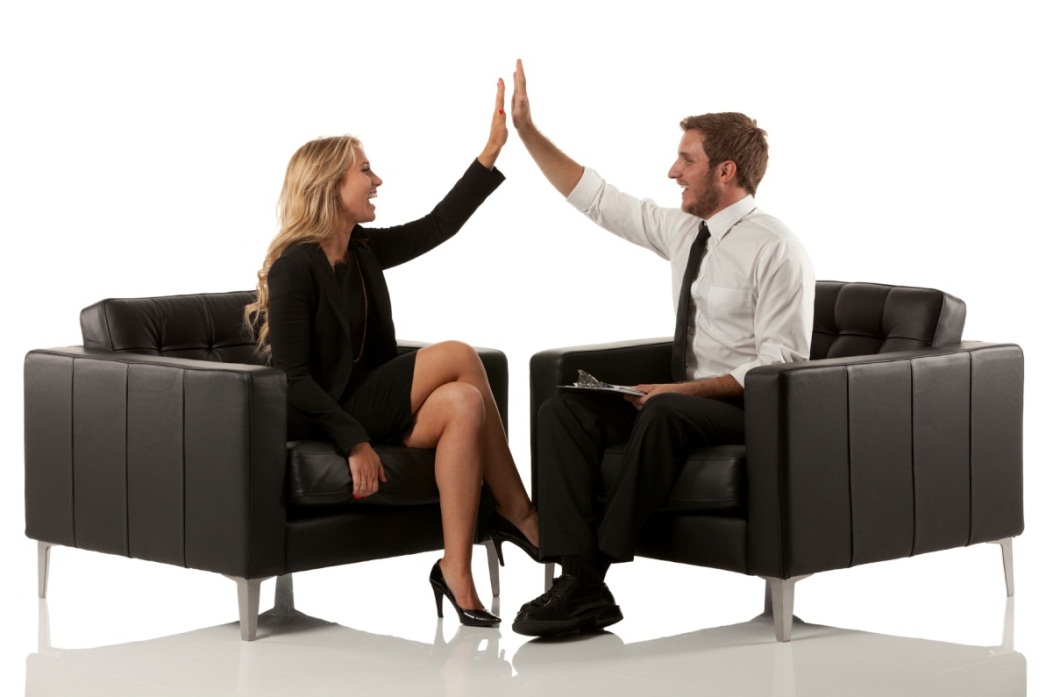 [Speaker Notes: This provides an overview of the project which includes evaluating each position in the organization. 
The evaluation process often identifies like positions that may be titled differently. Our experience with the project to date has shown us that we have jobs that require similar skills and experience (and therefore pay) but have different titles. As a part of the project, these will be consolidated into fewer titles. This may change titles for some of your employees.
Once the evaluation is complete, the position is placed within a GGS salary range.
Following evaluation and placement in the structure, updated job descriptions are completed.
The targeted outcome of this process is to create internal equity for salaries and ensure that we are externally competitive. We’ll talk more about how this will happen as we move through the presentation.]
What does the project NOT do?
Reduce pay
Change position duties
Change the organizational structure
Eliminate positions or cause layoffs
Evaluate performance
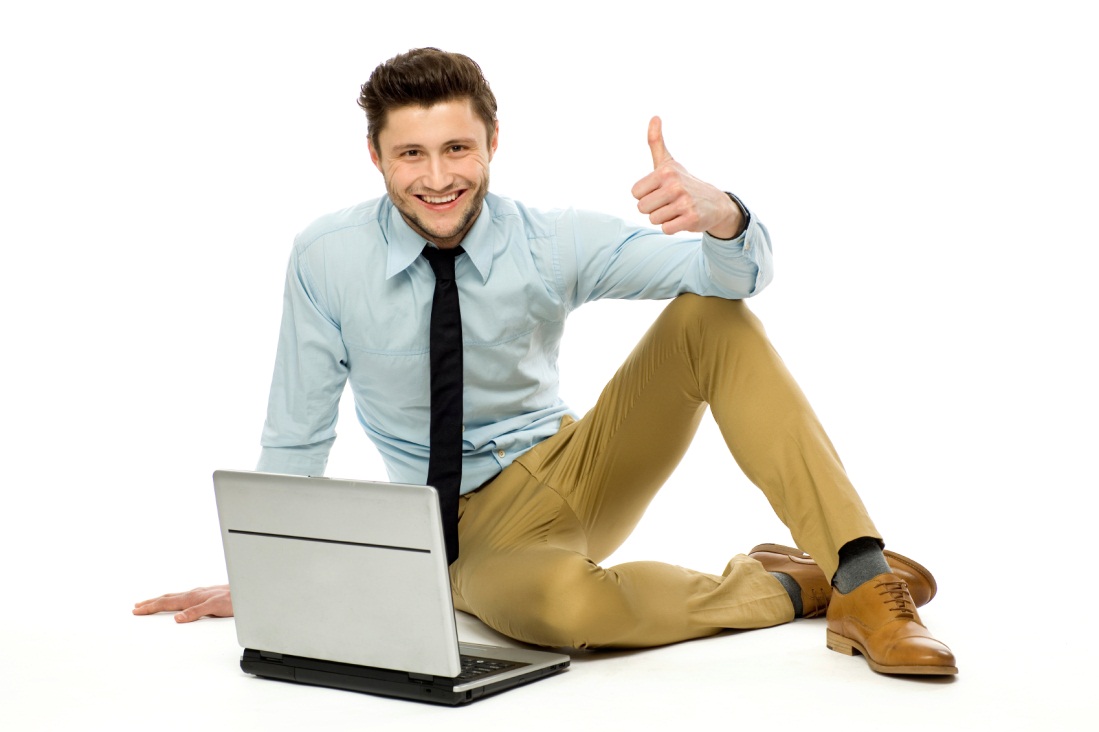 [Speaker Notes: The project evaluates the positions AS THEY ARE TODAY. It does not change the type of work and will not reduce pay, eliminate positions or cause layoffs. It also does not evaluate the performance of individuals within a job title.]
Global Groups
The evaluation process has been completed for each Global Group across the organization:

Administrative and Support Services
Advancement
Business Administration
Communications
Craft Service Maintenance
Executive
Information Technology
Student Support Services
Research and Engineering
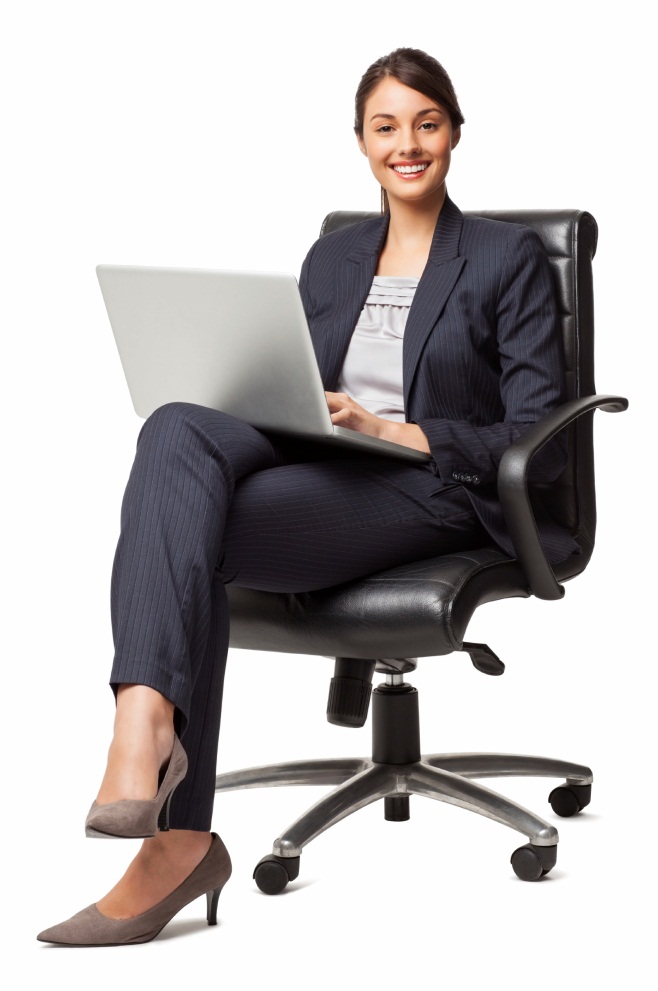 [Speaker Notes: This is a list of the Global Groups, or job families, into which all staff positions are grouped.
A team of evaluators have evaluated every job in each of these groups. 
All the jobs within a Global Group or job family are evaluated as a unit by trained evaluators and compared across the campuses for consistency.]
Process Overview
A nationally known evaluation tool called the Global Grading System (GGS) is used to evaluate jobs
HR staff across all campuses have been certified in the use of GGS
Positions are evaluated by a cross-campus group of GGS trained evaluators; then validated by a larger group of cross-campus HR staff for comparability and consistency
Following evaluation and placement of a global group into the salary structure with titles, the global group is validated with managers who have employees in that group
[Speaker Notes: Before moving on to the introduce some terms used by the university when discussing compensation, let’s review the process that is used to evaluate jobs. Read slide…]
Job Banding and Grading
Each individual job in the organization is evaluated 

Jobs are allocated to a band by applying a series of questions in a decision tree
Management 
Individual Contributor

Once banded, a grade is determined by seven factors:
Functional knowledge
Business expertise
Leadership
Problem solving
Nature of impact
Area of impact
Interpersonal skills
[Speaker Notes: Now let’s move on to discuss each step of the job evaluation process and how it works. Within each career path, there are what is known as jobs, bands and grades. A job describes a set of duties that one or more individuals performs for the organization. Each job is evaluated based on its duties and responsibilities and then assigned a band of Management or Individual Contributor. Once assigned a band, each job is evaluated using the same seven factors. Even though the questions may differ, based on whether a job is in the management band or individual contributor band, these seven factors remain the same. Read bullets…]
Job Banding
Employees can develop along one of two career paths:
[Speaker Notes: A little more about the job bands…
One of the key advantages of the GGS approach is that an individual may progress in their career on either the individual contributor OR management track (or band). Because the university has a number of highly specialized  positions that are valuable to the organization but do not manage other employees, it was important that there be a career path for the individual contributor role. This clarity in the structure, also assists employees in mapping out a career path at the university.]
How is the job level decided?
During the evaluation process, 7 specific job factors are assessed to determine the level of the job within each role:
The knowledge required to perform the work
The expertise in the job, the related areas affecting the job, and areas which the job affects
The leadership required in the job
The independence with which the job operates
The influence of the job on other entities within the department, division and campus
The impact of the job – both the type of impact and the scope of impact on the work team, department, division and campus
The interpersonal and                                   communication skills required
[Speaker Notes: Here’s a little more detail about the 7 factors used to decide level or grade within the each role. Let’s walk through the factors…read factor and descriptions.]
What if I disagree with the evaluation?
If you believe a position has been placed incorrectly:

Make sure position documentation is up-to-date and that HR has the most recent description
Schedule an appointment with HR to review the evaluation of the job(s) in question

Follow the process for requesting a re-evaluation of the job
[Speaker Notes: So far our experience with the project has shown that the evaluation system is highly accurate. However, there may be instances where you feel that a position has not been evaluated correctly or has changed substantially and was not accurately represented by the job description. When this occurs, there is a process to request a reevaluation of the position. As a leader, you may first want to visit with HR about where the position has been placed relative to others in your area and share any concerns. It may be that this exchange of information resolves any concerns. If not, please review and follow the process for reevaluation located on the total rewards website under compensation. Please keep in mind that a request for reevaluation must come from you as a leader, and not directly from the employee. This is to ensure that you are kept in the loop and have had a chance to discuss any compensation concerns that an employee may have.]
What is the purpose of a salary structure?
There are several objectives for a salary structure:
External competitiveness by defining the market and aligning internal salaries to the market
Internal equity by aligning positions of common value and ensuring consistency
Create a hierarchy of jobs in the organization
Serve as a basis for communicating to employees how salary is determined, a path for career development and a process for increases and promotions
Allow managers to reward employee growth and development
[Speaker Notes: Once a job has been evaluated and assigned a grade, it is placed in the salary structure. Let’s take a moment to discuss the purpose of the salary structure. 

The salary structure is made up of salary grades that provide a framework to ensure that jobs with a relative market value are paid comparably in the organization, allowing us to fairly and equitably manage pay. Other advantages of the structure include:
Ability to compare our structure with the external market to remain competitive
Reward high performing employees as they gain knowledge and experience
Assist employees in identifying a career path by identifying developmental and promotional opportunities. 

So, in review, the salary structure has the following objectives…read bullets.]
GGS Salary Structure
[Speaker Notes: This is the GGS salary structure for Grades 1 through 16, which is where most jobs are placed. There are also three Executive Ranges above Grade 16. Each range has a minimum, midpoint and maximum that we will talk more about in just a minute.]
How do jobs fit in the structure?
After establishing a career path and determining the role within that path, A grade will be assigned based on the job level within that role.
Grade
GRADE
1
2
3
4
5
6
7
8
9
10
11
12
13
14
15
16
17
E1
E2
CEO
1st. LINE 
TOP MGMT
MANAGEMENT
CAREER PATH
TOP
MGMT
Role
MIDDLE
MANAGEMENT
SUPERVISOR
Grade
GRADE
1
2
3
4
5
6
7
8
9
10
11
12
13
14
15
16
18
19
17
SUBJECT MATTER
EXPERT
Role
PROFESSIONAL
INDIVIDUAL 
CONTRIBUTOR 
CAREER PATH
TECHNICIAN
CLERICAL / ADMINISTRATIVE
MANUAL
[Speaker Notes: Now let’s discuss how jobs are placed within the structure. Although both the management and individual contributor bands are in the same structure, we have separated them here to help you visualize how an job is placed and how an individual can progress through the structure.
The grades are listed in the gold bar across the top of the two rectangles and each one represents a salary grade as designated by the number. 
The blocks of color in each represent a salary range for a group of positions. Not all positions are represented in this graphic. 
Notice that in the top rectangle which represents the management career path, there is a stair step effect that represents how an individual might move from a supervisor to middle management and forward in the management ranks. 
The bottom rectangle shows how an individual contributor might progress along a different career path but with a similar progression.
It is important to note that we are changing from thousands of salary ranges to 16 ranges for most positions and 3 executive rangess. This means that an employee will stay within the salary range for a much longer period of time. Salary increases will more commonly occur as a result of range progression to reward performance, experience and skill development, rather than as a change in salary grade.]
How does the salary range work?
Salary Range: a market-based compensation range with a minimum, midpoint and maximum salary
[Speaker Notes: Now let’s talk a little more about the structure of a salary range. A range represents the minimum the University pays to an inexperienced person for a particular job. On the far right is the maximum of the range which represents the most the University will pay for a top performing person for a position within this salary range.  The midpoint of the salary range is considered to be the average pay or “market rate” for a solid performer with significant experience.]
2013 Salary Structure*
*Does not include Executive Broad Bands
19
[Speaker Notes: This is again a picture of the salary structure but I have added the range spread, meaning the breadth of the grade from the minimum to the maximum. You will notice that the entry grades that require less education and experience are narrower. This is due to the fact that individuals in this range will add a degree or increase in experience that initiate a job change or promotion. Individuals who have jobs in grades 1 through 7, will change jobs more frequently, resulting in a promotion. Grade 8 is where exempt, or professional, jobs start showing up in the salary structure. In grades 8 through 16, individuals in professional jobs tend to stay in that job longer as they gain knowledge and experience in their profession. Because of this, the salary grades get increasingly broader.]
How is the salary structure maintained?
Salary structure is assessed about every two years
The structure is adjusted according to the program objectives and the university’s ability to make the adjustment
Benchmark positions are used to test the structure
A benchmark position can be matched to a similar position in the external market
External market data is used for comparison
“The Market” is defined as the areas from which the university competes for employees
Range adjustment
Ranges may be adjusted if there is evidence that the university structure has fallen behind the external market
Range adjustment may or may not impact employee pay
[Speaker Notes: Now that we have a salary structure in place, it is important to periodically compare the university’s structure to the market. We have committed to doing this approximately every two years. Benchmark positions, or those that can be matched to a similar position elsewhere, are used to compare to our jobs with the external market or where we compete for talent. This may be local, regional or national, depending on the job.

If the assessment finds that our structure has fallen behind the external market, salary ranges or positions within the ranges, may be adjusted, depending on the university’s financial ability to do so. Adjustment of a salary range does not mean that employees within this range will receive a pay increase, however, depending on the circumstances the university could decide to increase pay for some positions.]
What is my role as a leader and salary manager ?
Communicate the salary program to employees
Monitor duties and responsibilities to identify significant changes
Maintain updated position documentation (job descriptions)
Forward information on significant changes and/or updated position documentation to HR
Establish, assess and communicate performance requirements
Encourage and provide opportunities for employees to develop their skills
Be familiar with HR compensation policies, CRR 320.010, and other compensation reference tools
Alert HR about unique compensation issues
[Speaker Notes: As a leader in the organization and someone who manages pay for employees, you play an important role which includes…read bullets.

There are a number of reference tools to assist you in managing compensation. These include HR policies, the collected rules, the administrative guidelines and HR is available to discuss unique compensation issues or support you in making compensation decisions.]
How can HR help?
Develop and maintain up-to-date system and structures
Monitor the market to ensure the compensation program remains competitive
Audit a representative sample of position documentation each year to ensure descriptions remain up to date
Assist leaders in evaluating employee career growth
Assist leaders in understanding and communicating the university’s compensation program
Provide information, training and related tools to help leaders make salary decisions
Partner with leaders to overcome compensation obstacles
[Speaker Notes: HR also has a key role in managing compensation within the organization. The HR role includes…read bullets.

In short, HR’s goal is to be a partner with leadership.]
Salary Administrative Guidelines
New Hire rates
 All employees should be paid within their applicable salary grade
Movement within the range
 Progression over time is expected
 When employees develop position-related skills
 When employees become fully functional in their position
Re-evaluation
 Requests may be made when position has significant changes
[Speaker Notes: Now that we have clarified roles, let’s take some time to discuss the salary administrative guidelines that have been agreed to by all campuses.

New hire rates: A new hire should always be placed within the applicable salary grade for that job. There are times when this may cause compression with existing employees. That is also something that needs to be addressed but new hires still must be placed within the grade. Human Resources can assist you in developing a plan to address compression issues.
Movement within the range: It is expected that employees will progress through their salary grade as they become more experienced and gain knowledge. 
Re-evaluation: There are times when salaries and positions will need to be re-evaluated. As supervisors, you should alert Human Resources whenever there has been a significant change that impacts the skills, knowledge and experience of a job.]
Salary adjustments
Merit increase – Annual consideration for increase based on employee’s performance, evaluation and department budget
 Lump Sum award may be considered for employees whose salary is at or over maximum of salary range, no base pay increase
Market adjustments
 When comparative market changes
 When position becomes a ‘hot job’
Equity adjustments
Aligns incumbent’s salary with like positions on campus or within units
[Speaker Notes: The Salary Administration Guidelines also outline the most common types of salary adjustments. Read bullets…]
Salary adjustments
Promotion – When an employee moves to a new position in a higher grade
Salary increases are based on qualifications, market and internal equity considerations
Salary increases should not exceed maximum of the range and are typically between the minimum and midpoint
Lateral transfer – When an employee moves to a similar but different position with comparable responsibility in the same grade
Same grade, similar content/tasks = no increase in base pay
Same grade, significant change in content /tasks = possible base pay increase
Lateral transfers may be useful for skill and career development
[Speaker Notes: Promotions: We are all familiar with promotions, which occurs when an employee moves to a new position in a higher grade. Read bullets…

Lateral transfers have not always been handled consistently across the organization, which may increase competition for jobs within our own organization. To address this, all campuses have agreed to follow these guidelines for lateral transfers. Read bullets…]
Salary adjustments
Demotion  – When an employee moves into a position in a lower grade by employee’s choice, performance-based or due to organizational change
 When salary range in new position is lower, the employee moves to the lower range but no lower than the minimum of that range
 When the employee’s salary exceeds the maximum of the new position’s range, then their salary is frozen or reduced until it moves back into the new position’s range
 Review the Administrative Considerations and Guidelines prior to demoting an employee, available through System Compensation
[Speaker Notes: Demotions are often though of negatively, but that isn’t necessarily the case. A demotion simply means that an individual moves to a lower pay range. This could be by the employees choice but is also sometimes due to performance. These are some guidelines for demotions. Read bullets…

You should always contact Human Resources to discuss a demotion prior to addressing it with the employee.]
Special Pay Adjustments
Extra compensation
May be granted in accordance with HR 214
Overload of assignments in addition to regular workload
Does not count toward retirement program

Prior to making adjustments, consult with System Compensation
[Speaker Notes: An overview of several types of pay adjustments is also included in the Administration Guidelines. Read bullets…]
Special Pay Adjustments
Temporary pay increase –  When a critical position needs to be filled immediately but on a temporary basis
Employees may be:
Temporarily assigned to a vacant position (interim)
Assigned some or all of the responsibilities of another position for an extended period of time
Assigned duties clearly outside the scope of an employee’s regular position responsibilities
Responsibility should be:
Clearly differentiated from the duties normally performed by the employee
Not expected to be permanently assigned to the position
Performed for more than thirty (30) days, but not more than nine (9) months
Prior to making adjustments, consult with System Compensation
[Speaker Notes: Additional salary adjustments include: Read bullets…

Remember to consult with Human Resources prior to making any salary adjustments.]
Human Resource Contacts
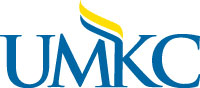 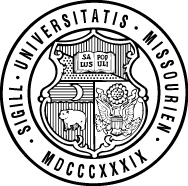 Jane Allen
Senior HR Specialist
816-235-6670
Erik Smetana
Senior Compensation Analyst
573-882-9921
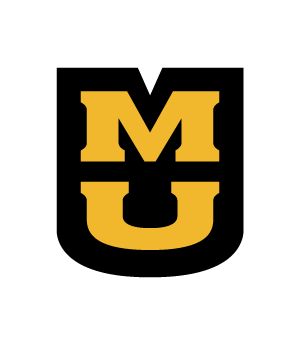 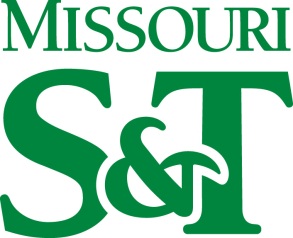 Human Resources
573-341-4241
Human Resources
573-882-7976
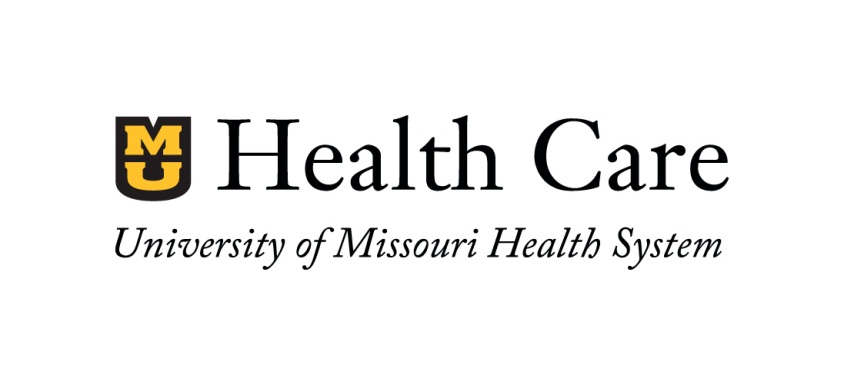 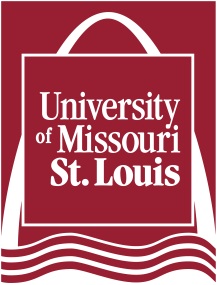 Tara VanDeVoorde
Senior HR Specialist
314-516-5258
Bertt Matthews
Director of Compensation
573-884-4220
[Speaker Notes: Each campus, the hospital and System have identified a contact number for compensation which is shown here and also available in the Administration Guidelines booklet.]
What do I need to remember?
Project only impacts non-academic positions
Every position has been evaluated
Creates a visibility and transparency that will help address compensation issues over time
Ensures compensation is consistent and equitable
Position titles may change
The project is not being done to impact salary; however,
It could increase salary for employees below the minimum of the new range
Will not decrease salary
Staffing levels and budgets are not a part of the project 
Performance assessment is not a part of the evaluation process
Employees will be able to identify a career path
[Speaker Notes: Let’s review the major points again and then I’ll share the project’s next steps and the timeline. Read slide…]